ОБ ИНДЕКСАХ ПОТРЕБИТЕЛЬСКИХ ЦЕН  
ПО ЧЕЧЕНСКОЙ РЕСПУБЛИКЕ
за декабрь 2021 года
1
ИНДЕКСЫ ПОТРЕБИТЕЛЬСКИХ ЦЕН
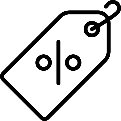 ДЕКАБРЬ 2021 г. В % К ПРЕДЫДУЩЕМУ МЕСЯЦУ
ИНДЕКС ПОТРЕБИТЕЛЬСКИХ ЦЕН
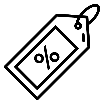 101,1
ИПЦ
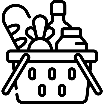 101,7
Продовольственные товары
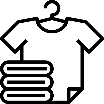 100,5
Непродовольственные товары
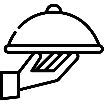 100,4
2021
2020
Услуги
Продовольственные товары
Индекс потребительских  цен
Услуги
Непродовольственные товары
ИНДЕКСЫ ПОТРЕБИТЕЛЬСКИХ ЦЕН
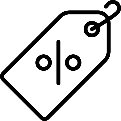 ДЕКАБРЬ 2021 г. В % К ДЕКАБРЮ ПРЕДЫДУЩЕГО ГОДА
ИНДЕКС ПОТРЕБИТЕЛЬСКИХ ЦЕН
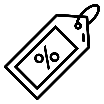 107,6
ИПЦ
110,9
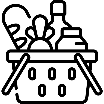 Продовольственные товары
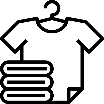 105,5
Непродовольственные товары
103,5
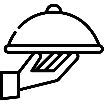 Услуги
Индекс потребительских  цен
Продовольственные товары
Непродовольственные товары
Услуги
ИНДЕКСЫ ЦЕН НА ТОПЛИВО МОТОРНОЕ
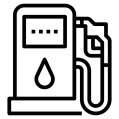 ДЕКАБРЬ 2021 г. В % К ПРЕДЫДУЩЕМУ МЕСЯЦУ
ИНДЕКСЫ ЦЕН НА БЕНЗИН И ТОПЛИВО МОТОРНОЕ
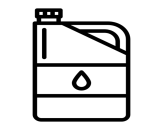 100,3
Дизельное топливо
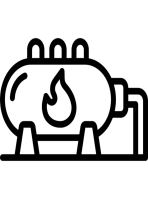 98,8
Газовое моторное топливо
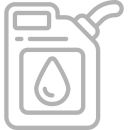 100,2
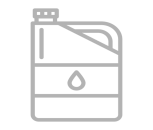 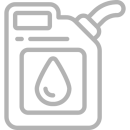 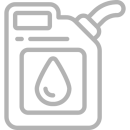 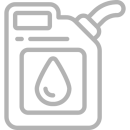 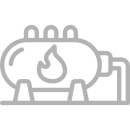 Бензин автомобильный марки АИ-98
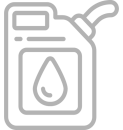 99,2
Бензин автомобильный марки АИ-95
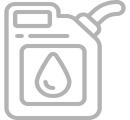 99,2
50,51
СРЕДНИЕ ЦЕНЫ НА ТОПЛИВО МОТОРНОЕ
48,02
30,75
48,16
55, 32
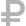 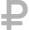 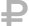 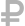 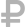 Бензин автомобильный марки АИ-92